BUILDING PRODUCTS
This is an example text.
Example text.
This is an example text.
This is an example text.
Example text.
Example text.
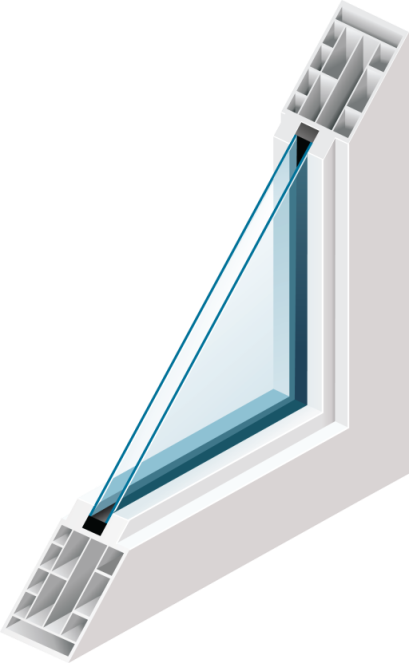